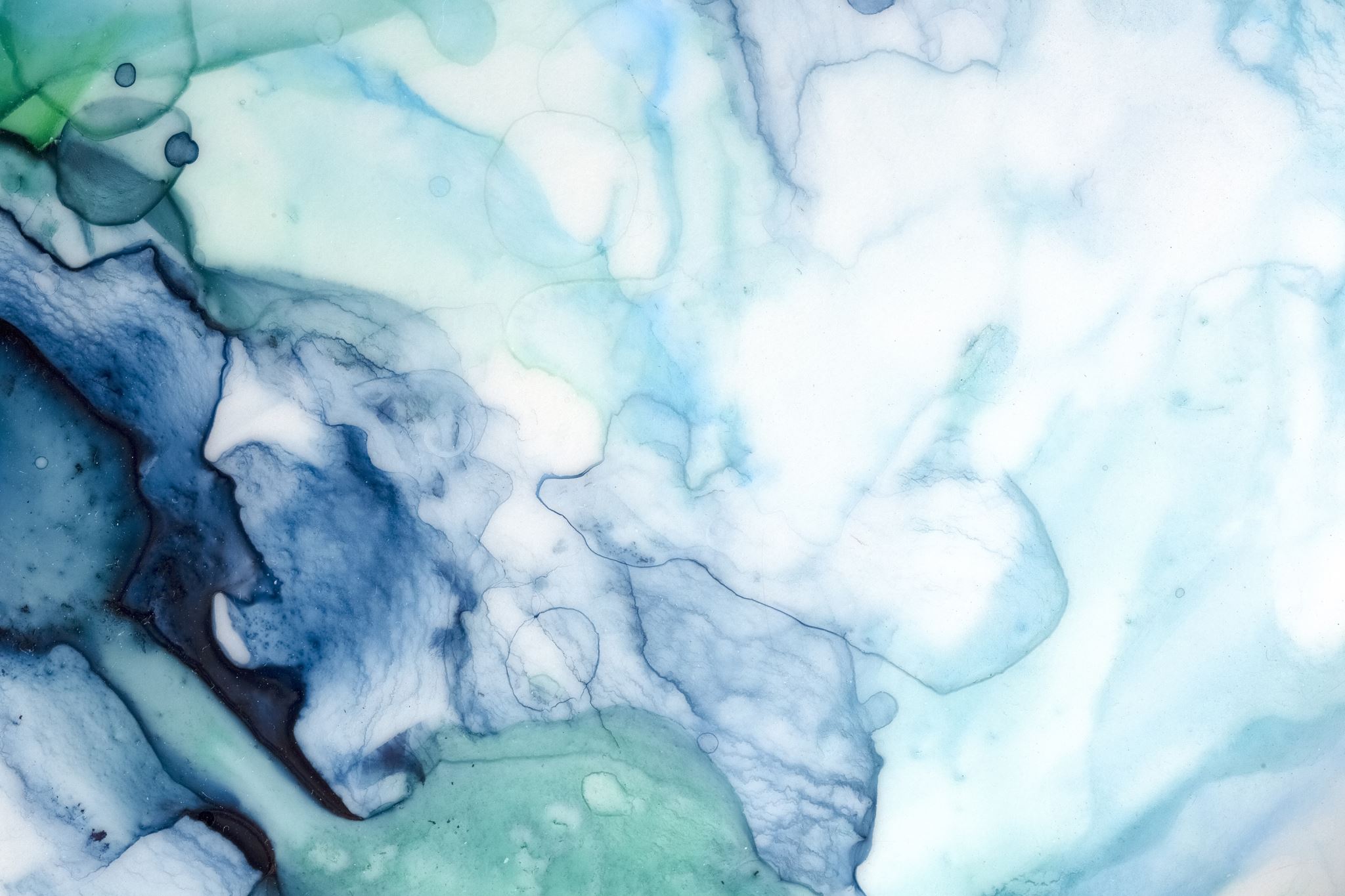 BROJ PI
Elisandro Kožina Aranha Pinheiro
Zvonimir Kožina
OŠ Pušća, 8.b
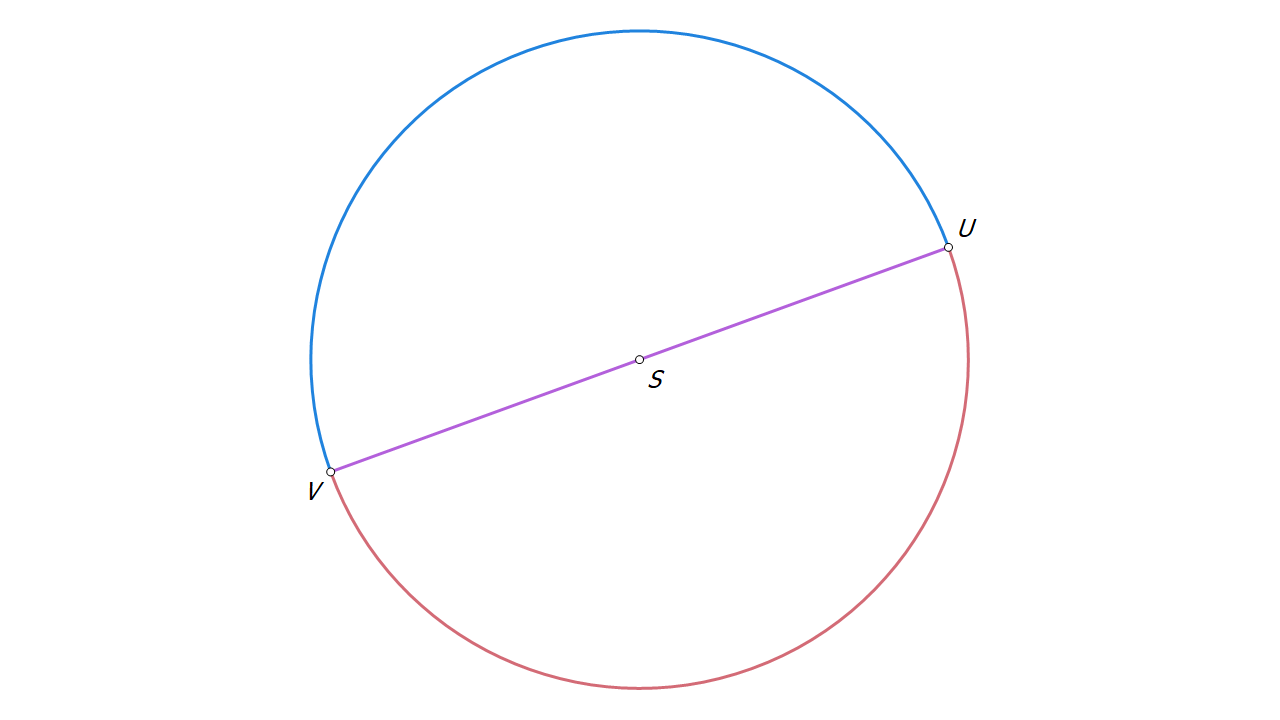 DEFINICIJA
Matematička konstanta

Omjer opsega i promjera kruga

Omjer površine kruga i kvadrata radijusa
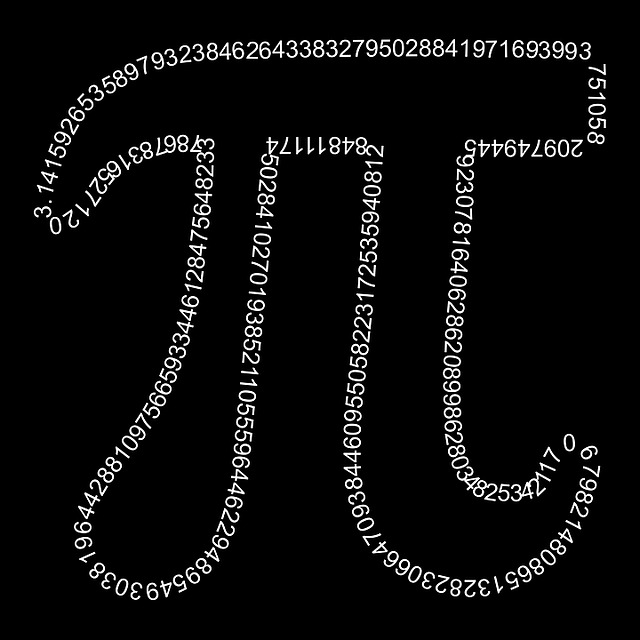 Nazivi
Broj pi 

Arhimedova konstanta

Ludolfov broj
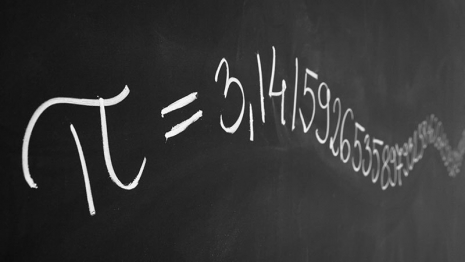 Oznaka i vrijednost
Numerička vrijednost pi je približno 3,14159...
This Photo by Unknown author is licensed under CC BY-NC-ND.
Primjena u matematici
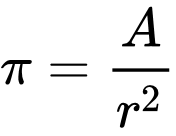 Broj pi se definira kao omjer opsega i promjera kružnice


Pi je omjer površine kruga i kvadrata radijusa.
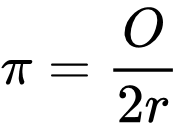 Dan broja pi
14. ožujka - obilježava se dan broja pi.

Toga dana zato što su znamenke 3, 1 i 4 najznačajnije za broj pi u decimalnom zapisu
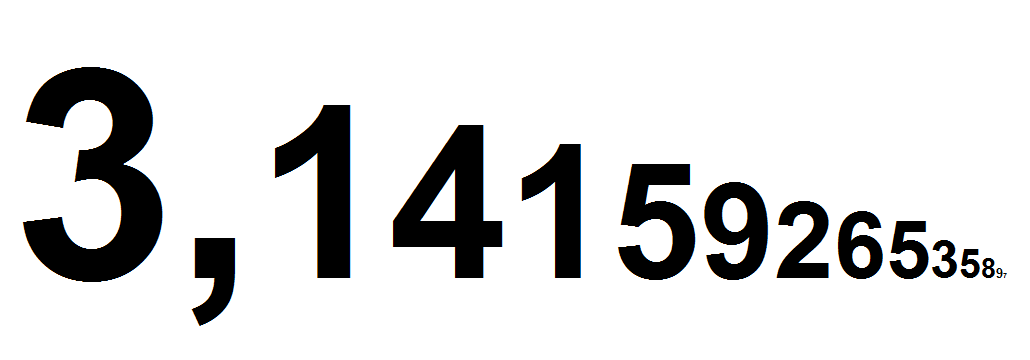 Rekordi broja pi
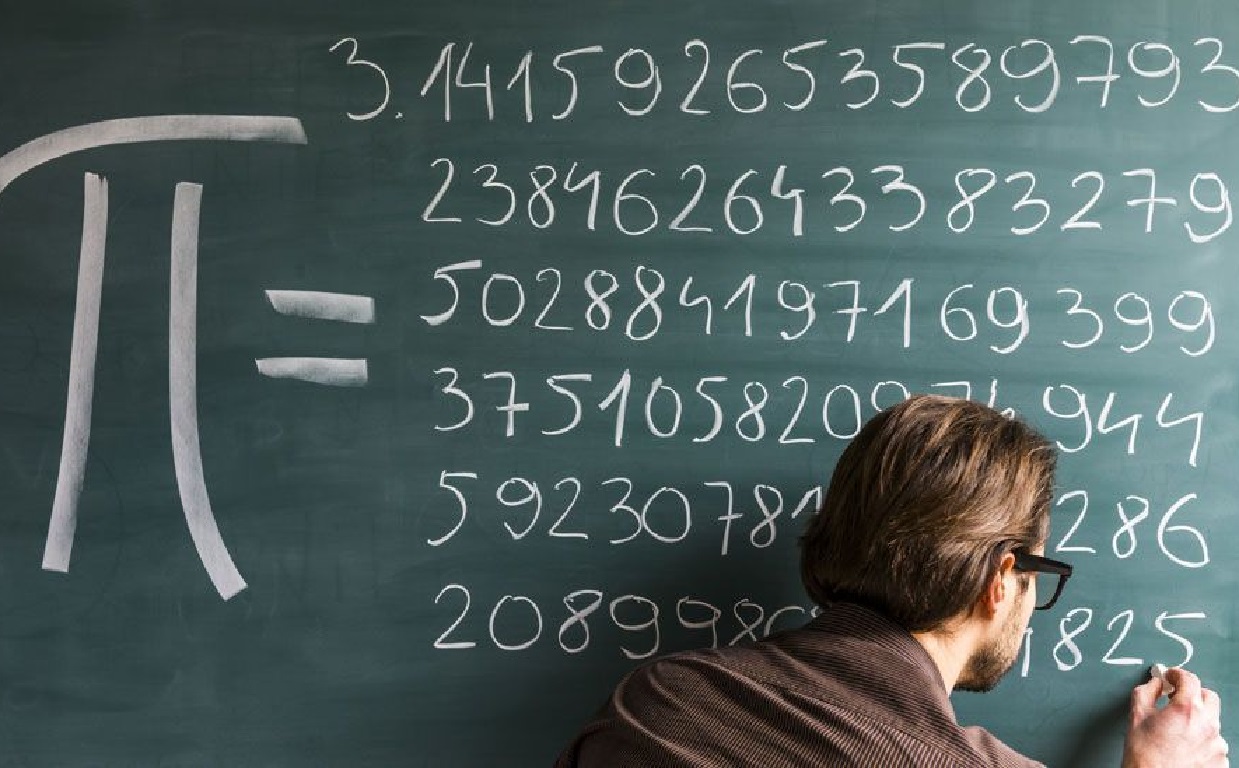 Znanstvenici u Švicarskoj izračunali vrijednost broja pi na 62,8 bilijuna decimalnih mjesta.
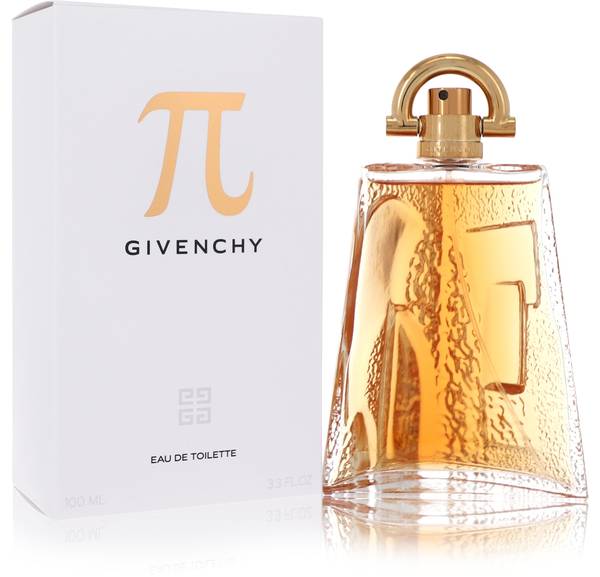 Zanimljivosti broja pi
Ljudi proučavaju broj pi već 4000g
Mnogi matematičari tvrde da bi točna formulacija bila:  Krug je lik sa beskonačnim brojem kutova
Muška kolonjska voda Givenchy, nazvana Pi, namijenjena je privlačnim i naprednim ljudima
This Photo by Unknown author is licensed under CC BY-NC.
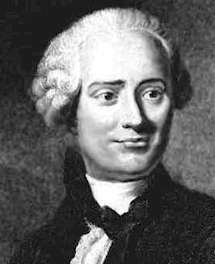 Pi = iracionalan broj
Konstanta π je iracionalan broj koji se ne može definirati omjerom dva cijela broja.

 1761. godine dokazao Johann Heinrich Lambert.
This Photo by Unknown author is licensed under CC BY-SA-NC.
Broj pi opisan pomoću jedinične kružnice
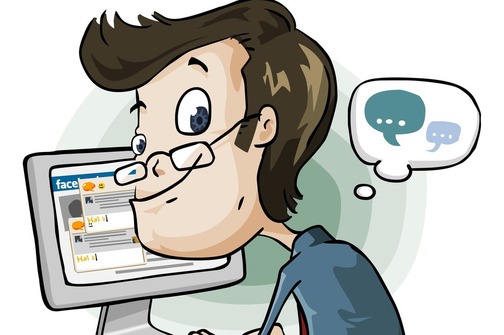 Popis literature
https://hr.wikipedia.org/wiki/Pi_(broj)

https://www.profil-klett.hr/dan-broja-p-0

ezadar.net.hr/sci-tech/4087588/superracunalom-izracunali-pi-na-rekordan-broj-
This Photo by Unknown author is licensed under CC BY-SA.